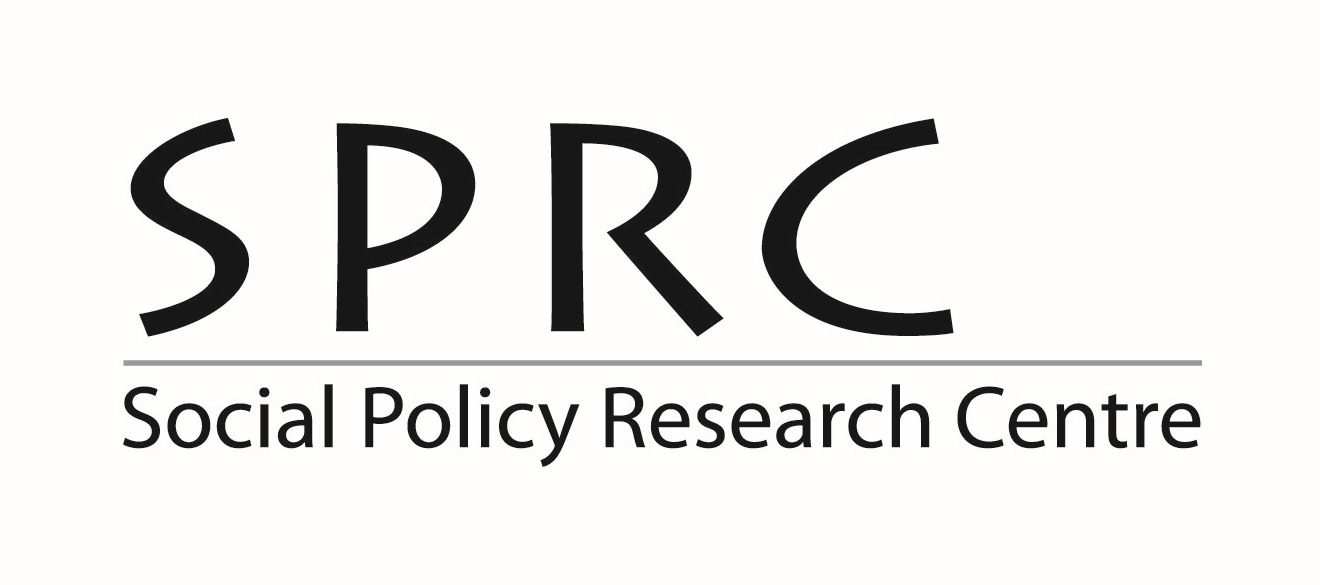 Counting the Costs Sustainable funding for the ACT Community Services Sector
Research Team: 
A/Prof Natasha Cortis
Dr Megan Blaxland
Dr Liz Adamson
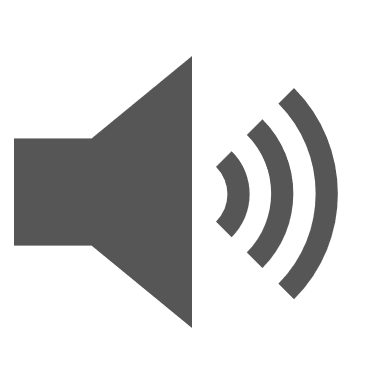 Audio on for narration
Outline
1. 	The challenge of funding community services
2. 	Pressures affecting services in the ACT, and impacts
3. 	Addressing cost pressures through indexation
4.	Recommendations

Full information about the study and evidence sources is in the report.
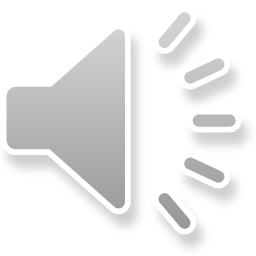 Funding sets foundations for a good service system, but it’s a balancing act
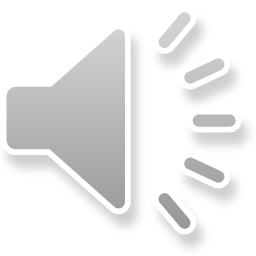 Industry Commission (1995) Charitable Organisations in Australia

“Where governments set the price at which they purchase a service, they should take into account all cost components required to deliver the service, including, in addition to human resource costs:
organisational support; 
meeting wider objectives of governments such as consultation, access and equity objectives; and 
program development and evaluation.”
Productivity Commission (2010) Contribution of the Not-for-Profit Sector

“Cost estimates should be consistent, appropriate and comprehensive over all direct and indirect costs of the funded service or activity. They should also allow for the likelihood of cost variations over the period of the funded activity….” 

69% of govt agencies admitted that for their major programs, they made a “contribution to costs” rather than paying full costs
Negative attitudes to overheads 
Shortfalls accumulate over time
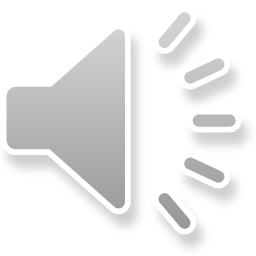 “Funding enables us to meet levels of demand in the ACT” (%)
Source: 2016 ACT State of the Sector Survey, 2021 Service Costing survey
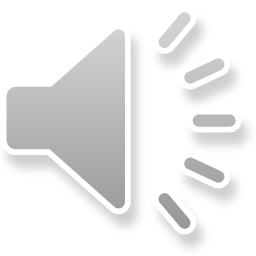 “ACT funding covers the true cost of delivering services” (%)
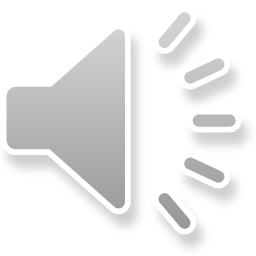 Cost pressures are impacting on service delivery…
Data is based on responses from 88 leaders in 2021 who together rated 100 streams of ACT funding
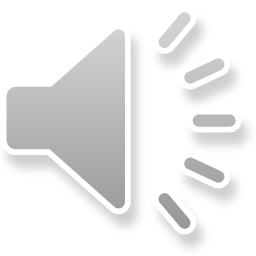 “The costs of managing volunteers is high and completely unfunded. These costs are not just in management of people, they also need access to PD, supervision, WHS etc.”
“Recruiting skilled and qualified staff is also difficult when competing for candidates with the better compensated public service roles available. Inadequate funding of essential services like ours, places management and the Board in a no-win position of needing to run down any savings to maintain staff to meet demand and eventually fold; or reducing services now to stay within the funding envelope even if it means turning away people in incredible need.”
“We are in the position where, even if we received more money for a project, we would have to think very carefully about accepting the money because we do not have the administrative capacity to manage additional staff and to responsibly carry out the functions of supervision, WHS etc. of a larger team. It's a real catch-22 situation.”
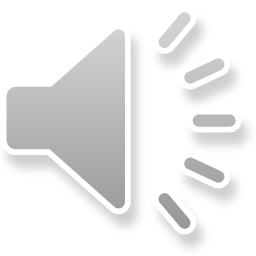 Costs of access, engagement, advocacy
Costs of business infrastructure
Data is based on responses from 88 leaders in 2021, who together rated 100 streams of ACT funding
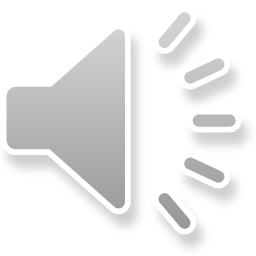 Costs associated with contracting
Data is based on responses from 88 leaders in 2021, who together rated 100 streams of ACT funding
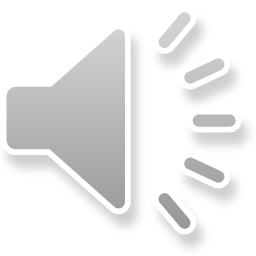 In the last 3 years...
61% decided not to apply for ACT funding because the funds available wouldn’t cover costs thinning the market
56% of organisations have applied, even though they’ve had to cross-subsidize ACT programs with funds from elsewhere
53% have had to draw on financial reserves
47% have incurred a loss on programs delivered for the ACT
25% have offered services at below-cost to ensure they were competitive
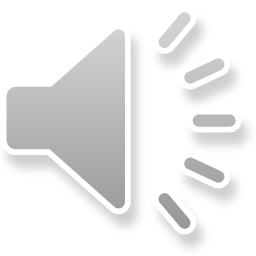 Data is based on responses from 88 organisational leaders in 2021.
Organisations try to buffer the impacts of cost pressure
The most common response is to encourage creative solutions to resource constraints (59% of orgs) or introduce new efficiencies to free up funds (56%)
But other responses are concerning:
51% of orgs have responded by using casual/short term staff 
39% respond by getting workers to perform tasks above their classification
38% use volunteers because they have insufficient funds to pay employees
34% have targeted specific clients due to limited funds/staffing constraints
30% have needed workers to perform unpaid hours
25% have hired staff with qualifications below what the role ideally requires
17% have asked staff to perform duties in fewer hours
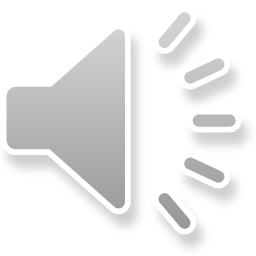 The ACT Government uses indexation to try to maintain the value of funding
Budget Outlook, Budget Paper No. 3
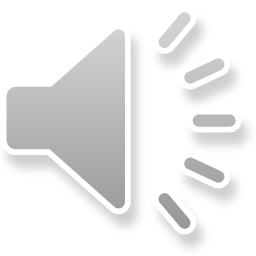 Indexation using the Community Sector Funding Rate, 2007-08 to 2021-22 (%)
Source: ACT Budget papers 2007-08 to 2021-22 (Paper No. 3)
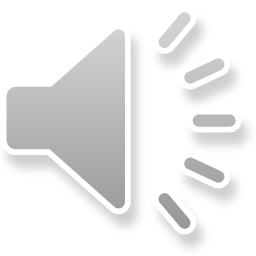 SCHADS increases (Annual Wage Review) and indexation, 2014-15 to 2020-21
Source: ACT Budget Papers and https://calculate.fairwork.gov.au/FindYourAward. ERO increases are excluded. Award is Social, Community, Home Care and Disability Services Industry Award.
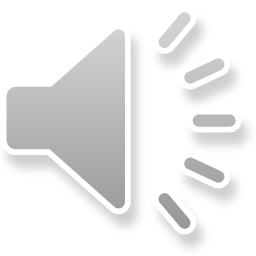 A revised approach to indexation
Whichever is highest
Increases at 6 monthly intervals
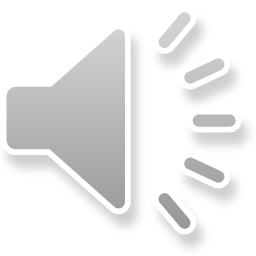 Recommendations
To address  rising costs
To address rising demand
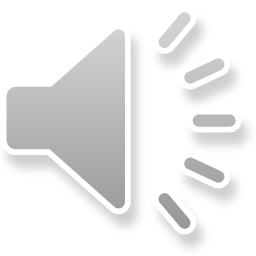 Conclusions…
Too often, funds have not covered all that is required to meet needs
Financial pressures have accumulated, and orgs have to juggle too many competing needs and make too many compromises. 
Cost and demand pressures have risen
This is impacting on staff, service quality and access for clients, as well as organisations and government.

But:
The ACT is leading in seeking to tackle this set of challenges
There is significant commitment to work for change
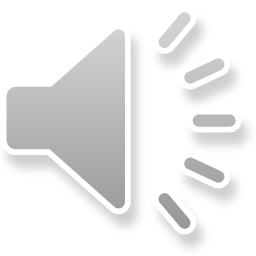 Thank you!
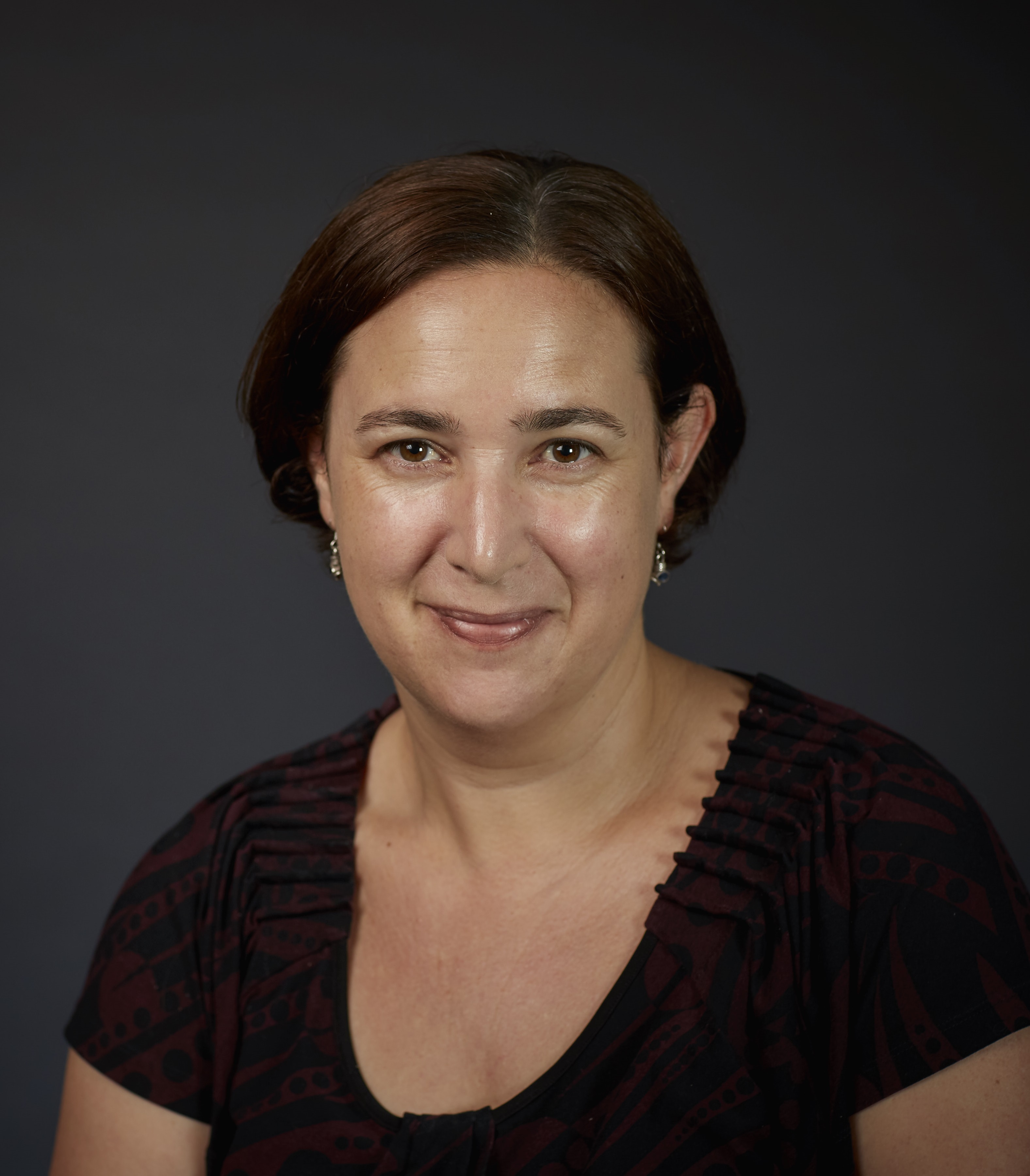 A/Prof Natasha Cortis
Project Lead
n.cortis@unsw.edu.au


 
Megan BlaxlandSenior Research Fellow




Dr Elizabeth AdamsonResearch Fellow
Questions / feedback welcome:

n.cortis@unsw.edu.au
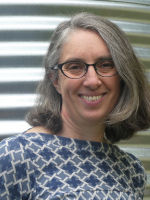 We are grateful for support from: The Community Services Industry Strategy Steering Group, the ACT Government; ACTCOSS; the project working group. And many sector leaders and workers who shared their experiences.
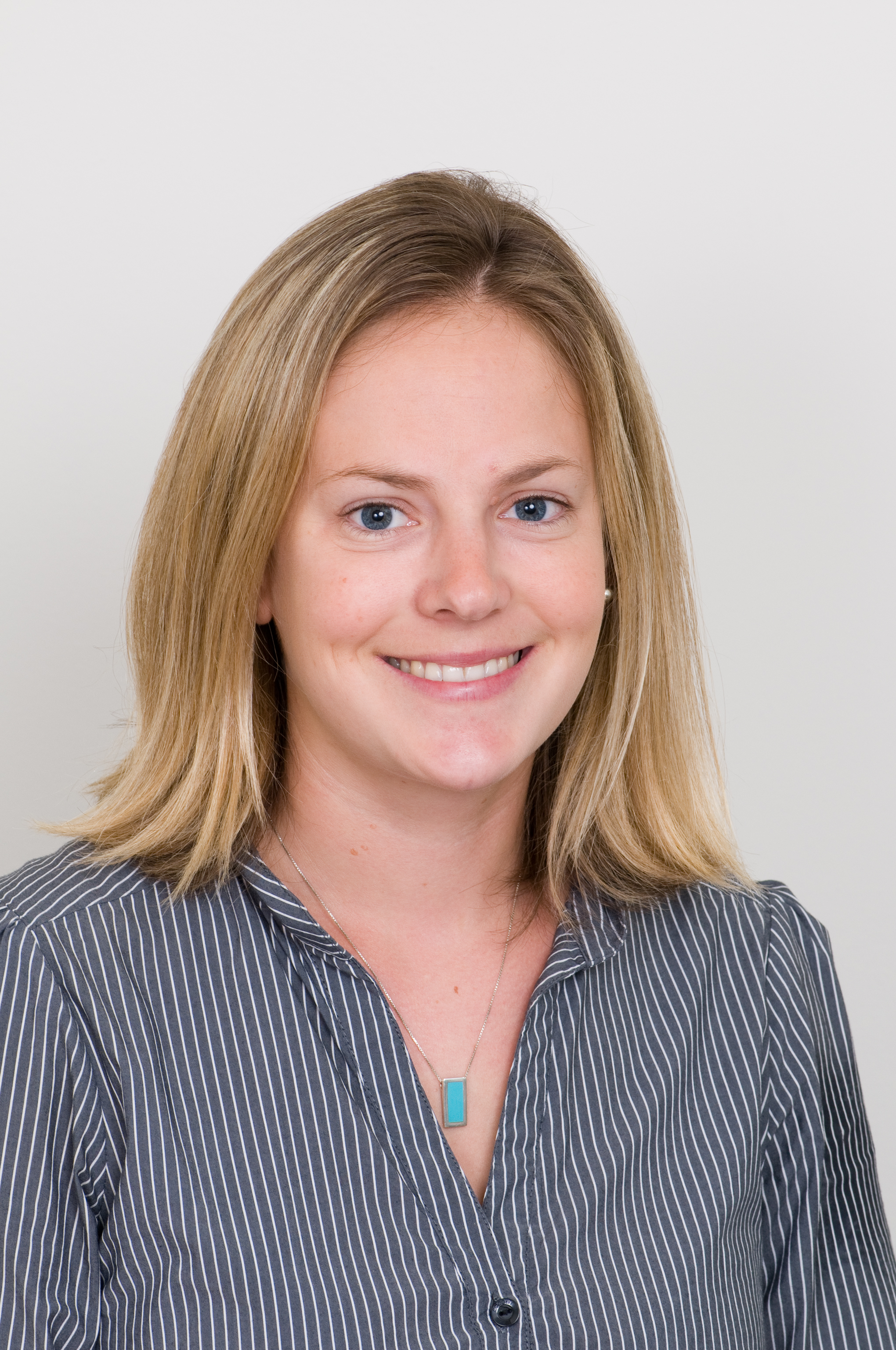 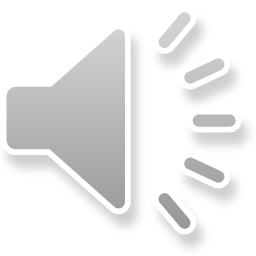